A core Course on Modeling
Introduction to Modeling
0LAB0 0LBB0 0LCB0 0LDB0
c.w.a.m.v.overveld@tue.nl
v.a.j.borghuis@tue.nl 

S.8
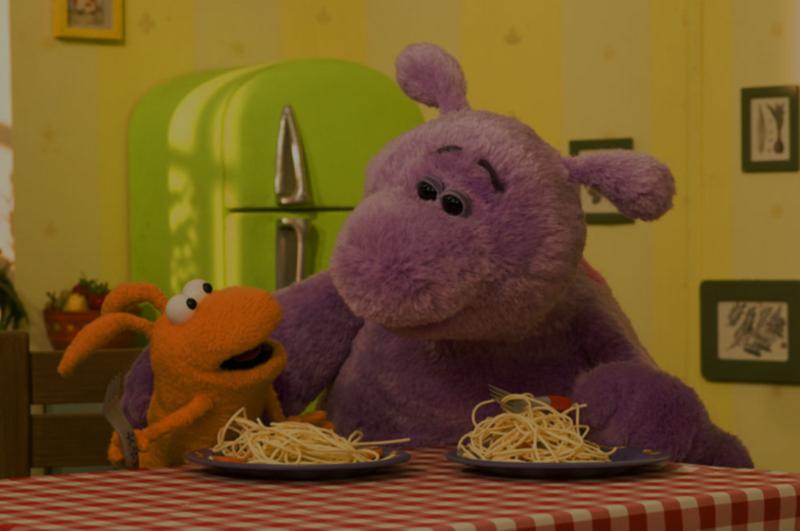 Properties:

serve to distinguish 
and sometimes
to order concepts
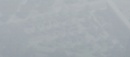 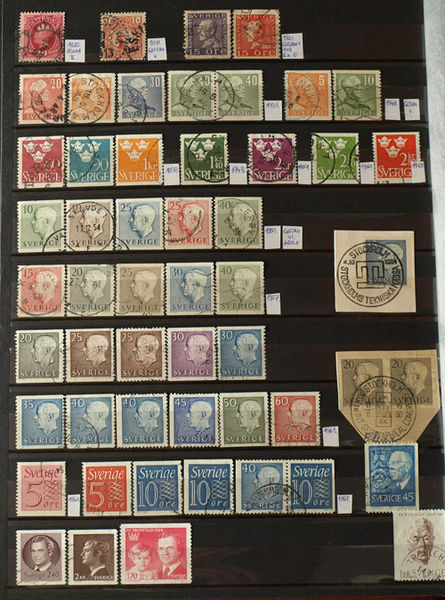 ordering level 1:
nominal
only to distinguish individuals
http://commons.wikimedia.org/wiki/File:Stamp_collection.jpg
numbers may be nominal:
telephone numbers
lottery numbers
social security numbers
...
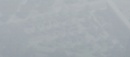 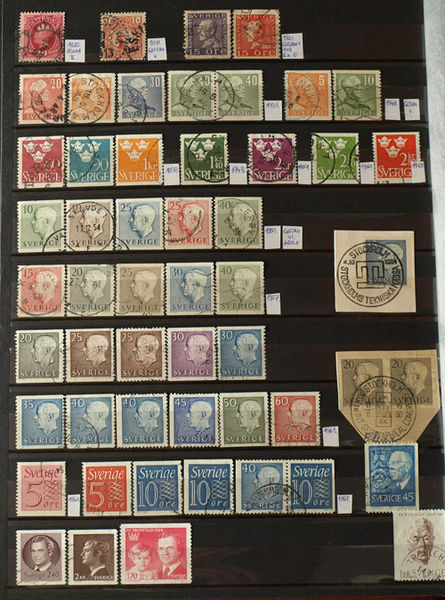 ordering level 1:
nominal
only to distinguish individuals
QUIZ
Numbers can occur as nominal labels.

Typically, numbers are used for ordering.

Give an example of ordering without numbers involved.
http://commons.wikimedia.org/wiki/File:Stamp_collection.jpg
numbers may be nominal:
telephone numbers
lottery numbers
social security numbers
...
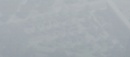 ordering level 2:
ranking
impose an order onto pairs of individuals
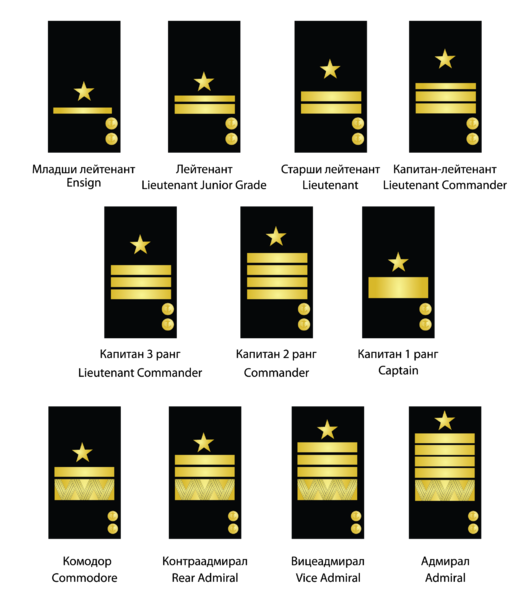 http://commons.wikimedia.org/wiki/File:Commissioned_Officer_Rank_Structure_of_the_Bulgarian_Navy_-_sleeve_insignia.png
partial order:
order between some pairs
total order:
order between all pairs
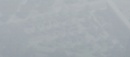 ordering level 2:
ranking
impose an order onto pairs of individuals
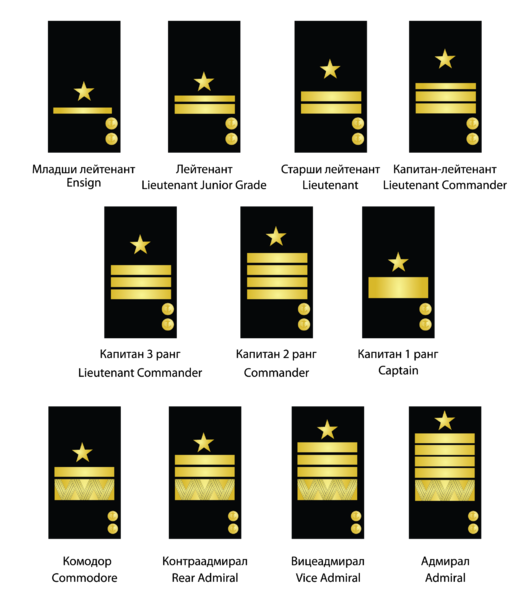 QUIZ
Numbers are totally ordered: for any two non-equal numbers, one of the two is bigger.

What about intervals  ([p,q])?
What about fractions (p/q, p and q are both integers)?
What about complex numbers?
http://commons.wikimedia.org/wiki/File:Commissioned_Officer_Rank_Structure_of_the_Bulgarian_Navy_-_sleeve_insignia.png
partial order:
order between some pairs
total order:
order between all pairs
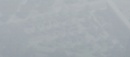 ordering level 2:
ranking
impose an order onto pairs of individuals
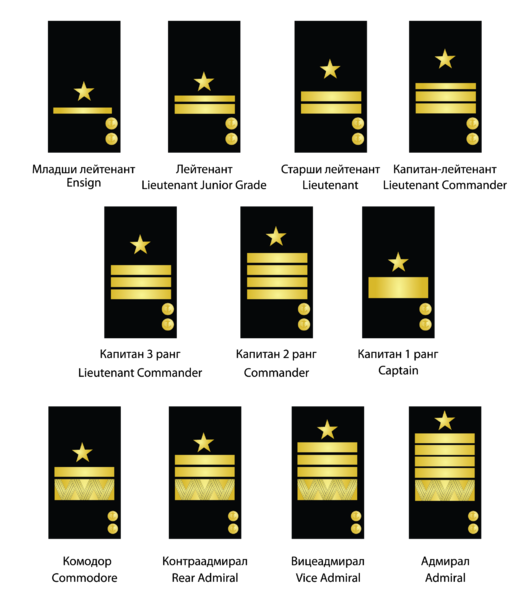 http://commons.wikimedia.org/wiki/File:Commissioned_Officer_Rank_Structure_of_the_Bulgarian_Navy_-_sleeve_insignia.png
physics:
Mohs scale (hardness of minerals)
social sciences:
preferences
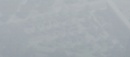 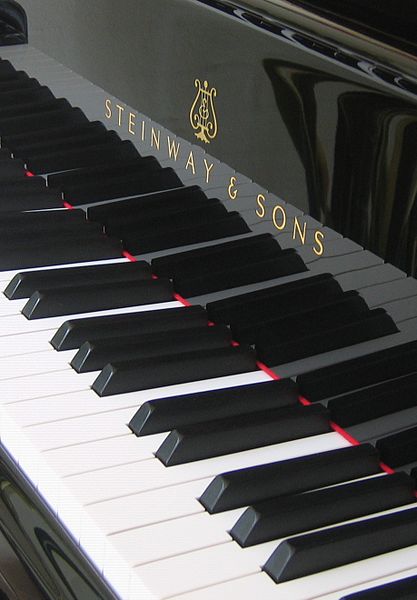 ordering level 3:
difference (or: Interval) scale
difference between values has meaning
http://commons.wikimedia.org/wiki/File:Keyboard_of_grand_piano_-_Steinway_%26_Sons_(Hamburg_factory).jpg
physics: 
heat transfer  temperature difference
potential energy
centigrade scale (0C)
water height (river)
finance: 
 growth
credit / debt
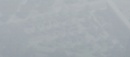 ordering level 4:
ratio scale
ratio between values has meaning
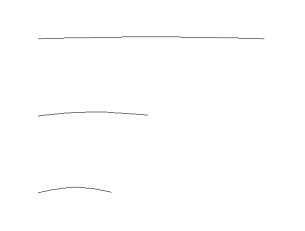 length: 
1 : ½ : 1/3

frequency:
1 : 2 : 3
http://commons.wikimedia.org/wiki/File:Vibration_corde_fondamentale_trois_longueurs_petit.gif
physics: 
heat transfer  temperature difference
potential energy
centigrade scale (0C)
water height (river)
finance: 
 growth
credit / debt
physics: 
heat contents  absolute temperature (K)
kinetic energy
Kelvin scale (K)
water flow (m3/s)
finance: 
% growth
assets
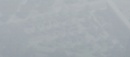 operation restrictions per ordering level:
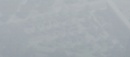 [Speaker Notes: Don't forget the essence of purpose here. Example: it is not, in absolute sense, forbidden to talk about the ratio between Centigrades. For instance, on a thermometer, the difference between 20 oC and 0 oC, for the purpose of putting marks on the scale, is twice as large as the difference between 10oC and 0oC allright, despite the fact that the centigrade scale is not a ratio scale. It only means that there is no physically meaningful quantity associated with the ratio between two centigrade temperatures.

A nice example of a misleading ordinal scale is the preference for the 'x-minute egg'. You can make a frequency plot, e.g. of people preferring an x-minute egg; it is also possible to calculate a median on this scale (e.g., '50% of the people prefer their eggs to be cooked less than 4 minutes', but does not make sense to talk about the difference between an x+delta and a x-minute egg being the same as the difference between an y+delta and an y-minute. Other examples are phone numbers: there is no reason why somebody with phone number (p1+p2)/2 would live in between people with phone numbers p1 and p2.]
operation restrictions per ordering level:
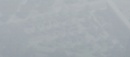 operation restrictions per ordering level:
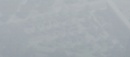 operation restrictions per ordering level:
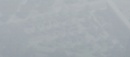